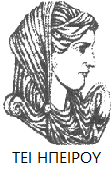 Ελληνική Δημοκρατία
Τεχνολογικό Εκπαιδευτικό Ίδρυμα Ηπείρου
Λογιστική Εθνικών Λογαριασμών
Αποτίμηση ΑΕγΠ
Διακομιχάλης Μιχαήλ
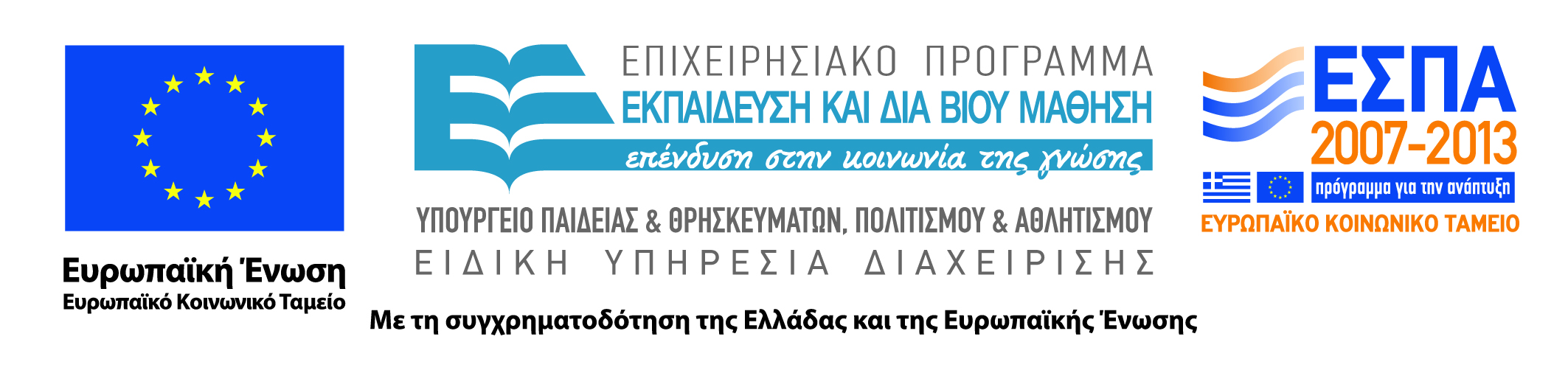 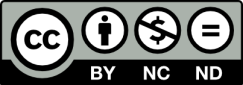 Ανοιχτά Ακαδημαϊκά Μαθήματα στο ΤΕΙ Ηπείρου
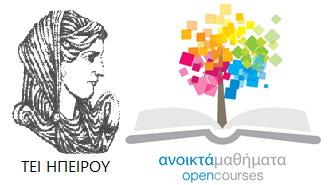 Λογιστικής και Χρηματοοικονομικής
Λογιστική Εθνικών Λογαριασμών
Ενότητα 13: Αποτίμηση ΑΕγΠ
Διακομιχάλης Μιχαήλ
Αναπληρωτής Καθηγητής
Πρέβεζα, 2015
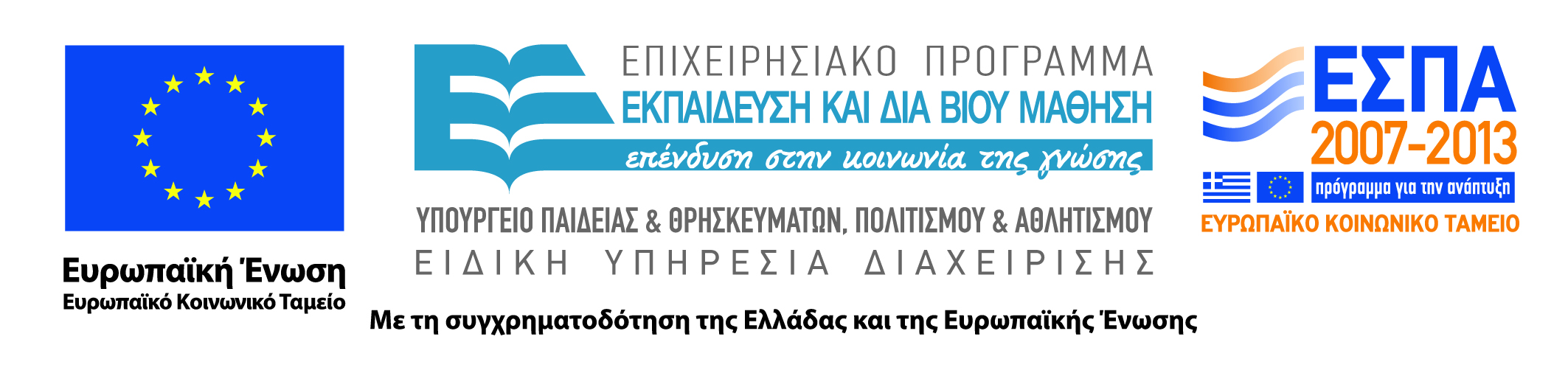 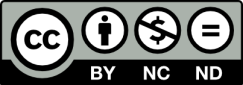 Άδειες Χρήσης
Το παρόν εκπαιδευτικό υλικό υπόκειται σε άδειες χρήσης Creative Commons. 
Για εκπαιδευτικό υλικό, όπως εικόνες, που υπόκειται σε άλλου τύπου άδειας χρήσης, η άδεια χρήσης αναφέρεται ρητώς.
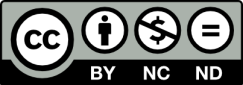 3
Χρηματοδότηση
Το έργο υλοποιείται στο πλαίσιο του Επιχειρησιακού Προγράμματος «Εκπαίδευση και Δια Βίου Μάθηση» και συγχρηματοδοτείται από την Ευρωπαϊκή Ένωση (Ευρωπαϊκό Κοινωνικό Ταμείο) και από εθνικούς πόρους.
Το έργο «Ανοικτά Ακαδημαϊκά Μαθήματα στο TEI Ηπείρου» έχει χρηματοδοτήσει μόνο τη αναδιαμόρφωση του εκπαιδευτικού υλικού.
Το παρόν εκπαιδευτικό υλικό έχει αναπτυχθεί στα πλαίσια του εκπαιδευτικού έργου του διδάσκοντα.
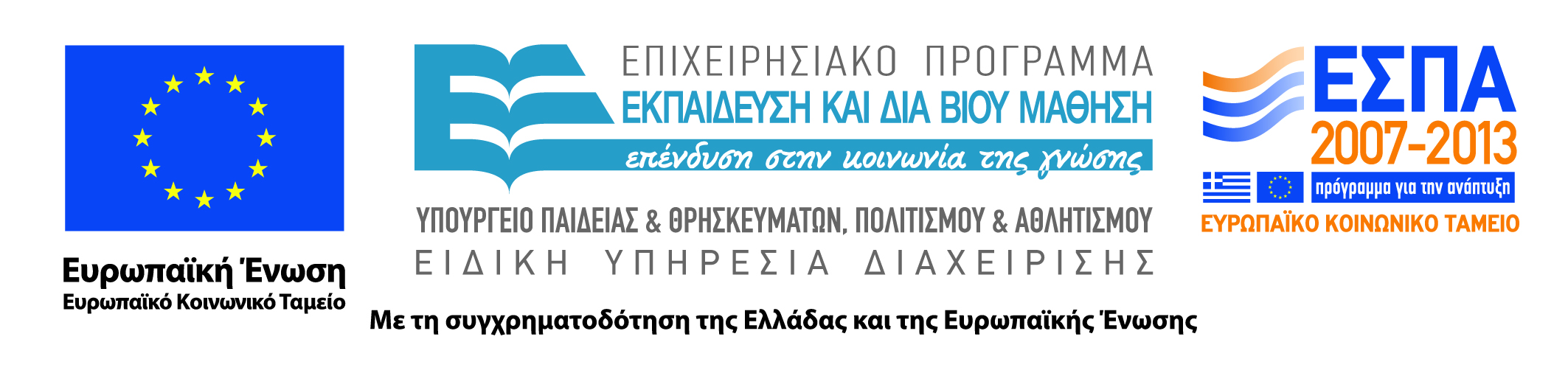 Σκοποί  ενότητας
Σε αυτήν την ενότητα είναι να κατανοήσουμε πως με την τεχνική των εισροών εκροών και με τους πίνακες προσφοράς και χρήσεως γίνεται η εκτίμηση του ΑΕγΠ αλλά και η μετάβαση από τις βασικές στις αγοραίες τιμές και μετάβαση από το ΑΕγΠ στο ΑΕΠ.
5
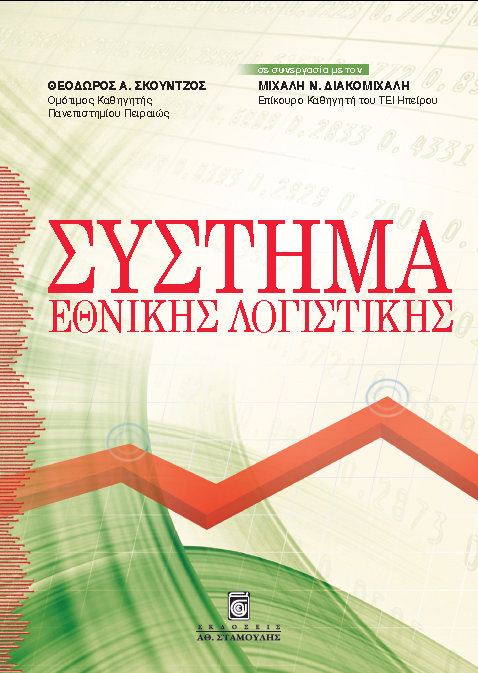 6
Αποτίμηση ΑΕγΠ
Αποτίμηση
Για την αποτίµηση των συναλλαγών ισχύουν τα ακόλουθα:
Οι δαπάνες αγοράς των νοικοκυριών αποτιµώνται σε τιµές αγοραστή.
Οι δαπάνες από ιδιοπαραγωγή ή ιδία επιχείρηση αποτιµώνται σε βασικές τιµές.
Οι ακαθάριστες επενδύσεις παγίου κεφαλαίου αποτιµώνται σε τιµές αγοραστή, συµπεριλαµβανοµένων των εξόδων µεταφοράς, εγκατάστασης και λοιπών εξόδων σχετικά µε τη µεταβίβαση ιδιοκτησίας.
Εάν οι επενδύσεις παράγονται για ίδιον λογαριασµό αποτιµώνται σε βασικές τιµές παρόµοιων περιουσιακών στοιχείων και αν δεν είναι διαθέσιµες ούτε αυτές µε βάση το κόστος παραγωγής.
7
Αποτίμηση ΑΕγΠ
Αποτίμηση
Οι δαπάνες για άυλα πάγια περιουσιακά στοιχεία αποτιµώνται ως εξής:
Οι δαπάνες για µεταλλευτικές έρευνες αποτιµώνται µε βάση το συνολικό κόστος για την έρευνα, όπως είναι το κόστος για τις δοκιµαστικές γεωτρήσεις, αεροπορικές έρευνες, χαρτογραφήσεις κλπ.
Οι δαπάνες για προγράµµατα Η/Υ και για µεγάλες βάσεις δεδοµένων αποτιµώνται µε βάση τις τιµές αγοραστή όταν αγοράζονται και σε βασικές τιµές όταν παράγονται στο εσωτερικό της επιχείρησης. Εάν δεν είναι διαθέσιµες οι βασικές τιµές αποτιµώνται µε βάση το κόστος παραγωγής.
Οι δαπάνες για ψυχαγωγικά πρωτότυπα (κινηµατογραφικές και βιντεοσκοπικές δραστηριότητες) αποτιµώνται µε βάση το κόστος παραγωγής.
8
Αποτίμηση ΑΕγΠ
Αποτίμηση
Τα αποθέµατα σε χέρια παραγωγών αποτιµώνται σε βασικές τιµές. 
Τα αποθέµατα σε χέρια εµπόρων αποτιµώνται σε τιµές αγοραστή που καταβάλλει ο έµπορος.
Τα αποθέµατα σε χέρια χρηστών αποτιµώνται σε τιµές αγοραστή που καταβάλλει ο χρήστης.
Οι εξαγωγές αγαθών αποτιµώνται « ελεύθερα στο πλοίο» (fob) στα σύνορα της χώρας εξαγωγής.
9
Αποτίμηση ΑΕγΠ
Αποτίμηση
Η τιµή αυτή καλύπτει:
Την αξία των αγαθών σε βασικές τιµές, το κόστος µεταφοράς και διανοµής µέχρι τα σύνορα, το κόστος φόρτωσης στα πλοία ή σε άλλα διεθνή µέσα µεταφοράς (στο µέτρο που οι δαπάνες αυτές δεν καλύπτονται από τον εισαγωγέα µη µόνιµο κάτοικο ή από τον διεθνή µεταφορέα) τυχόν φόρους επί των εξαγωγών.
10
Αποτίμηση ΑΕγΠ
Χρησιμοποίηση των Τεχνικών Εισροών Εκροών με τους Πίνακες Προσφοράς και Χρήσεων
Το αναλυτικό πλαίσιο εργασίας τεχνικών εισροών - εκροών που εφαρµόζεται από τη ΓΓ ΕΣΥΕ, επιτρέπει όχι µόνον τους υπολογισµούς των επιµέρους στοιχείων του Συστήματος Εθνικών Λογαριασµών, αλλά προσφέρει επίσης ένα κατάλληλο σύστηµα πληροφόρησης που βοηθάει την ανάλυση και µελέτη των µακροοικονοµικών µεγεθών, που είναι απαραίτητα για την άσκηση ορθολογικής βραχυχρόνιας, µεσοχρόνιας και µακροχρόνιας οικονοµικής πολιτικής.
11
Αποτίμηση ΑΕγΠ
Χρησιμοποίηση των Τεχνικών Εισροών Εκροών με τους Πίνακες Προσφοράς και Χρήσεων
 Η προσέγγιση υπολογισµού του Α.Εγχ.Π γίνεται µε τις ακόλουθες µεθόδους:
µε τη µέθοδο της παραγωγής
µε τη µέθοδο της δαπάνης
µε τη µέθοδο του εισοδήµατος
Κάθε µία µέθοδος µπορεί να εφαρµοστεί ανεξάρτητα η µία από την άλλη, ώστε να εκτιµηθεί τελικά το Α.Εγχ.Π. Βέβαια αυτές οι ανεξάρτητες εκτιµήσεις έχουν σαν αποτέλεσµα διαφορετικά αποτελέσµατα του Α.Εγχ.Π. Με αυτό τον τρόπο η εξισορρόπηση µεταξύ των πλευρών της παραγωγής, της δαπάνης και του εισοδήµατος επιτυγχάνεται στο επίπεδο των µακροοικονοµικών µεγεθών.
12
Αποτίμηση ΑΕγΠ
Χρησιμοποίηση των Τεχνικών Εισροών Εκροών με τους Πίνακες Προσφοράς και Χρήσεων
Με την εφαρµογή, όµως, των τεχνικών που βασίζονται στο πλαίσιο των πινάκων εισροών - εκροών, είναι δυνατόν να συνδυάζονται οι παραπάνω µέθοδοι στο αναλυτικό επίπεδο των παραγωγικών κλάδων και των παραγοµένων προϊόντων. Με αυτό τον τρόπο επιτυγχάνεται η λήψη των καλύτερων δυνατών αποφάσεων για την εξισορρόπηση των στοιχείων που προέρχονται από τις διαφορετικές µεθόδους.
13
Αποτίμηση ΑΕγΠ
Χρησιμοποίηση των Τεχνικών Εισροών Εκροών με τους Πίνακες Προσφοράς και Χρήσεων
Η διαδικασία εφαρµογής των τεχνικών εισροών - εκροών περιλαµβάνει:
Τις διαγώνιες εργασίες
Τα ισοζύγια προσφοράς και χρήσεων κατά προϊόν
Τους λογαριασµούς παραγωγής και δηµιουργίας εισοδήµατος κατά κλάδο.
14
Αποτίμηση ΑΕγΠ
Χρησιμοποίηση των Τεχνικών Εισροών Εκροών με τους Πίνακες Προσφοράς και Χρήσεων
Η εφαρµογή των τεχνικών αυτών, εκτός από τις δυνατότητες που παρέχει για την εκτίµηση του Α.Εγχ.Π, αποτελεί επίσης ένα δυναµικό πλαίσιο ανάλυσης και µελέτης των οικονοµικών φαινοµένων και της δοµής της οικονοµίας και προσφέρει τα απαραίτητα στοιχεία για την άσκηση ορθολογικής οικονοµικής πολιτικής.
Το ισοζύγιο προσφοράς και χρήσεων κατά προϊόν (ή οµάδα οµοιογενών προϊόντων) της ταξινόµησης των Ε.Λ. είναι ένα εργαλείο εισροών-εκροών, στο οποίο καταγράφονται, ελέγχονται και ισοσκελίζονται σε βασικές και σε αγοραίες τιµές, τα επιµέρους στοιχεία της προσφοράς και των χρήσεων, σε τρέχουσες τιµές και σε σταθερές τιµές του προηγούµενου έτους.
15
Αποτίμηση ΑΕγΠ
Μετάβαση σε βασικές τιμές από τις αγοραίες
Οι περισσότερες συναλλαγές που καταγράφονται στις χρήσεις αποτιμώνται σε αγοραίες τιμές. Γι' αυτό και προκειμένου να αποτιμηθούν οι συναλλαγές σε βασικές τιμές θα πρέπει από τις αγοραίες τιμές να αφαιρεθούν:
16
Αποτίμηση ΑΕγΠ
Μετάβαση σε βασικές τιμές από τις αγοραίες
Τα εμπορικά και μεταφορικά περιθώρια
Ο εκπιπτόμενος ΦΠΑ και
Οι λοιποί καθαροί φόροι επί των προϊόντων.
Επισημαίνεται ότι µε την εφαρμογή της τεχνικής των ισοζυγίων, τόσο σε επίπεδο προϊόντος όσο και σε επίπεδο συνόλου οικονομίας, δεν προκύπτουν στατιστικές διαφορές μεταξύ των διαφορετικών μεθόδων εκτίμησης του ΑΕγχΠ.
17
Αποτίμηση ΑΕγΠ
Οι Λογαριασμοί παραγωγής και δημιουργίας εισοδήματος καταρτίζονται για κάθε κλάδο παραγωγικής δραστηριότητας. Στους λογαριασμούς αυτούς καταγράφεται η αξία παραγωγής, οι ενδιάμεσες εισροές που απαιτούνται για την παραγωγική διεργασία και υπολογίζεται η ακαθάριστη προστιθέμενη αξία σε βασικές τιμές. Επιπλέον καταγράφεται ο τρόπος διανομής της ακαθάριστης προστιθέμενης αξίας στους συντελεστές της παραγωγής (κεφάλαιο - εξαρτημένη εργασία).
Αποτίμηση ΑΕγΠ
•	Κύρια παραγωγή:
Εμπορεύσιμη,  Μη Εμπορεύσιμη,  Για ιδία χρήση
•	Δευτερεύουσα παραγωγή
Εμπορεύσιμη, Μη Εμπορεύσιμη, Για ιδία χρήση
Συνολικές ενδιάμεσες εισροές
Ακαθάριστη προστιθέμενη αξία
Ανάλωση παγίου κεφαλαίου
Λοιποί καθαροί φόροι επί της παραγωγής
Αμοιβές απασχολουμένων µε διάκριση σε:
μισθούς και ημερομίσθια πραγματικές εργοδοτικές εισφορές τεκμαρτές εισφορές
Καθαρό λειτουργικό πλεόνασμα
Ακαθάριστο λειτουργικό πλεόνασμα
19
Αποτίμηση ΑΕγΠ
Η Μετάβαση από το Ακαθάριστο Εγχώριο Προϊόν (ΑΕγχΠ) στο Ακαθάριστο Εθνικό Προϊόν (ΑΕΠ)
Η µετάβαση από το ακαθάριστο εγχώριο προϊόν σε αγοραίες τιµές, στο ακαθάριστο εθνικό προϊόν σε αγοραίες τιµές γίνεται προσθέτοντας στο ΑΕγχΠ σε αγοραίες τιµές, το εισόδημα εξαρτημένης εργασίας (συμπεριλαμβανομένων και εισοδημάτων εργασίας ναυτικών), το εισόδηµα από περιουσία και επιχειρηματική δραστηριότητα και τις επιδοτήσεις που εισπράττονται από την αλλοδαπή και αφαιρώντας τις αντίστοιχες ροές που καταβάλλονται στην αλλοδαπή.
20
Βιβλιογραφία
Σκούντζος Θ., Διακομιχάλης Μ. (2012) Σύστημα Εθνικής Λογιστικής Εκδόσεις Σταμούλη, Αθήνα
Σημείωμα Αναφοράς
Διακομιχάλης Μ. (2015). Λογιστική Εθνικών Λογαριασμών. ΤΕΙ Ηπείρου. Διαθέσιμο από:
http://oc-web.ioa.teiep.gr/OpenClass/courses/LOGO125/
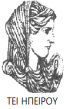 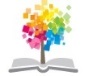 22
ΔΙΑΤΑΡΑΧΕΣ ΦΩΝΗΣ, Ενότητα 0, ΤΜΗΜΑ ΛΟΓΟΘΕΡΑΠΕΙΑΣ, ΤΕΙ ΗΠΕΙΡΟΥ - Ανοιχτά Ακαδημαϊκά Μαθήματα στο ΤΕΙ Ηπείρου
Σημείωμα Αδειοδότησης
Το παρόν υλικό διατίθεται με τους όρους της άδειας χρήσης Creative Commons Αναφορά Δημιουργού-Μη Εμπορική Χρήση-Όχι Παράγωγα Έργα 4.0 Διεθνές [1] ή μεταγενέστερη. Εξαιρούνται τα αυτοτελή έργα τρίτων π.χ. φωτογραφίες, Διαγράμματα κ.λ.π., τα οποία εμπεριέχονται σε αυτό και τα οποία αναφέρονται μαζί με τους όρους χρήσης τους στο «Σημείωμα Χρήσης Έργων Τρίτων».
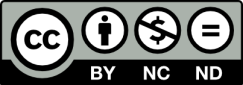 Ο δικαιούχος μπορεί να παρέχει στον αδειοδόχο ξεχωριστή άδεια να  χρησιμοποιεί το έργο για εμπορική χρήση, εφόσον αυτό του  ζητηθεί.
[1]
http://creativecommons.org/licenses/by-nc-nd/4.0/deed.el
Τέλος Ενότητας
Επεξεργασία: Βαφειάδης Νικόλαος
Πρέβεζα, 2015
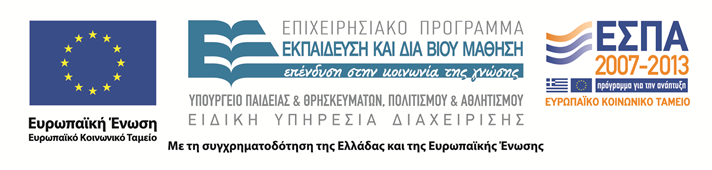 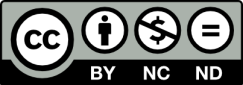 Σημειώματα
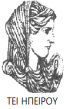 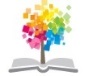 25
ΔΙΑΤΑΡΑΧΕΣ ΦΩΝΗΣ, Ενότητα 0, ΤΜΗΜΑ ΛΟΓΟΘΕΡΑΠΕΙΑΣ, ΤΕΙ ΗΠΕΙΡΟΥ - Ανοιχτά Ακαδημαϊκά Μαθήματα στο ΤΕΙ Ηπείρου
Διατήρηση Σημειωμάτων
Οποιαδήποτε  αναπαραγωγή ή διασκευή του υλικού θα πρέπει  να συμπεριλαμβάνει:

το Σημείωμα Αναφοράς
το  Σημείωμα Αδειοδότησης
τη Δήλωση Διατήρησης Σημειωμάτων
το Σημείωμα Χρήσης Έργων Τρίτων (εφόσον υπάρχει) 

μαζί με τους συνοδευόμενους υπερσυνδέσμους.
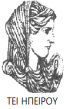 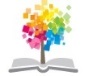 26
ΔΙΑΤΑΡΑΧΕΣ ΦΩΝΗΣ, Ενότητα 0, ΤΜΗΜΑ ΛΟΓΟΘΕΡΑΠΕΙΑΣ, ΤΕΙ ΗΠΕΙΡΟΥ - Ανοιχτά Ακαδημαϊκά Μαθήματα στο ΤΕΙ Ηπείρου
Τέλος Ενότητας
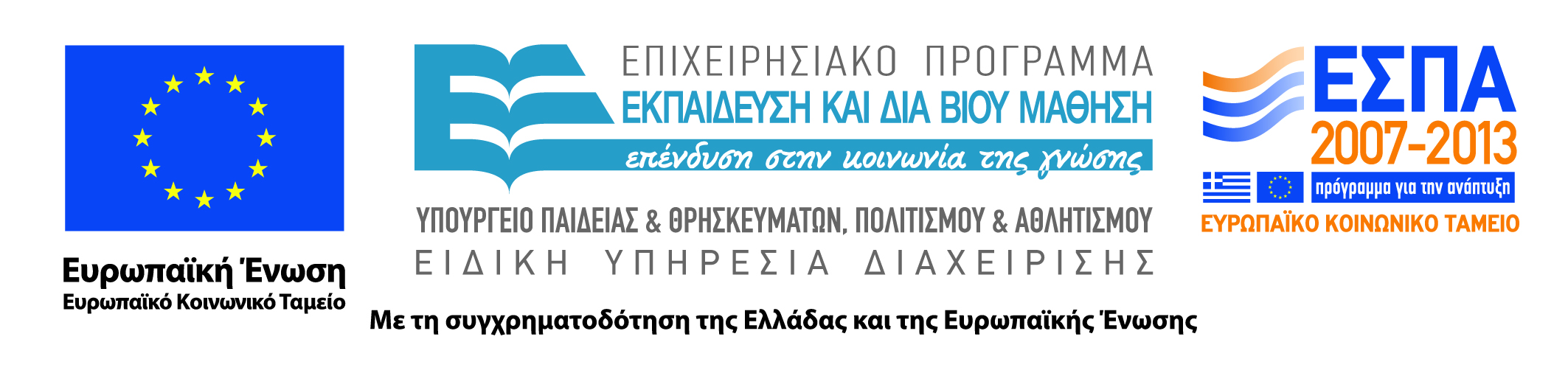 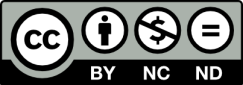